ВАЛЕНТИН ГРИГОРЬЕВИЧ 				РАСПУТИН		(1937 г.р.)
Когда пробьёт последний час природы,
	Состав частей разрушится земных:
	Всё зримое опять покроют воды,
	И Божий лик изобразится в них!
			Ф.Тютчев (1830)
Круглый стол.«Матёра – российская Атлантида?»(по повести В.Распутина «Прощание с Матёрой»).
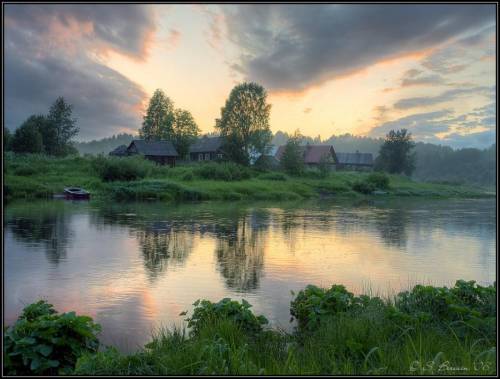 Почему, на ваш взгляд, В.Распутин написал повесть «Прощание с Матёрой»? Как связано это произведение с реальной жизнью в Сибири?
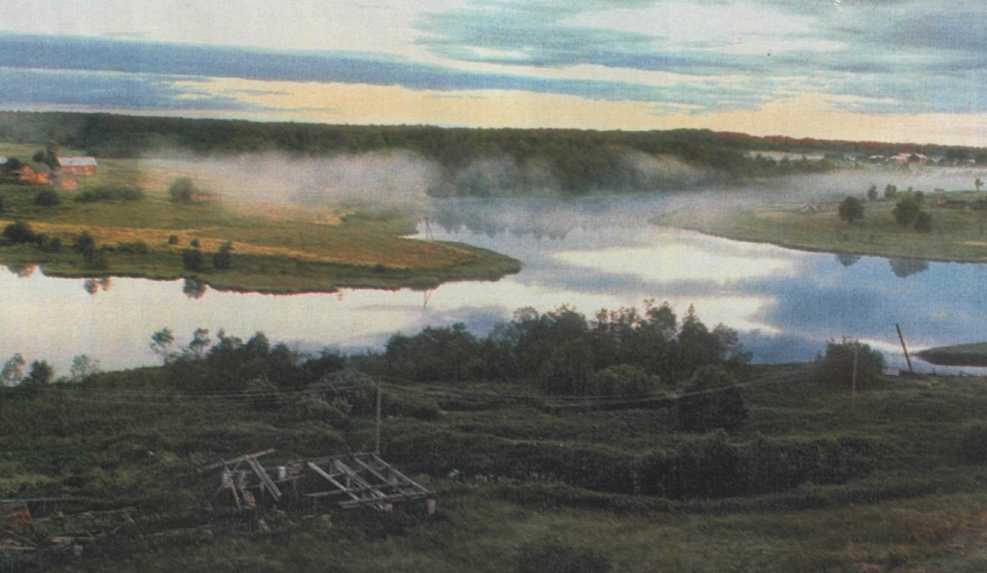 Как описываются в повести остров Матёра и его жители? Кто более запомнился и почему?Дайте характеристику членам семьи Пинигиных, подругам Дарьи, Богодулу, Петрухе и другим героям.
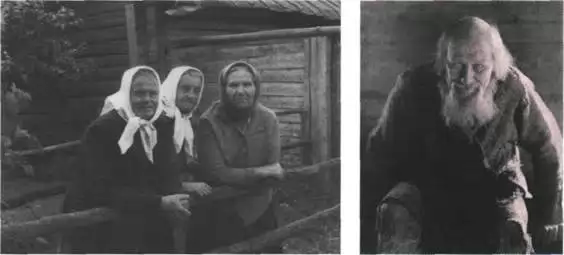 Кому противостоят жители Матёры в своём стремлении достойно проститься с родиной? Охарактеризуйте действия и образ жизни «пожогщиков» и «обсевков». Каково отношение к ним автора?
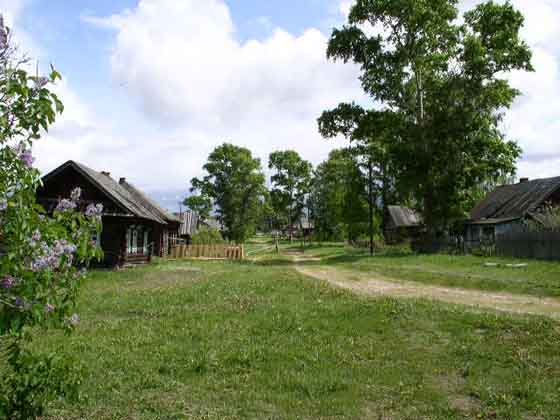 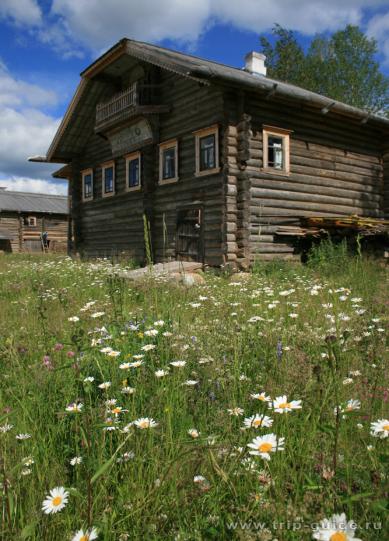 Прочитайте фрагменты текста, в которых говорится о подготовке Дарьей своей избы к уничтожению. Каковы мотивы поведения Дарьи? Чьё поведение по отношению к родному дому противопоставляется поведению Дарьи? Как оценивает автор разные типы отношения к дому? В чём это выражается?
Как вы понимаете финал произведения? Как в финале выявляется авторская позиция по отношению к изображаемому?
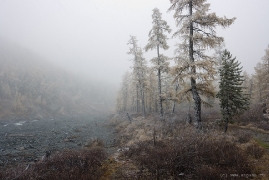 Сформулируйте своё понимание идеи повести.
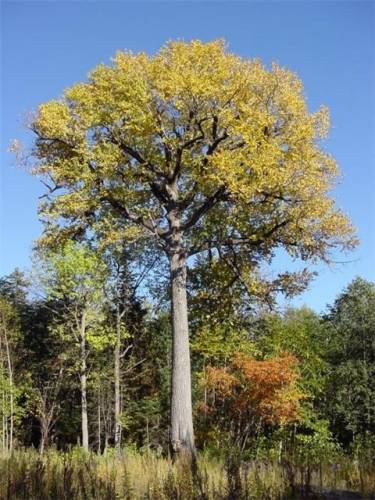 «Правда в памяти. У кого нет памяти, у того нет жизни».
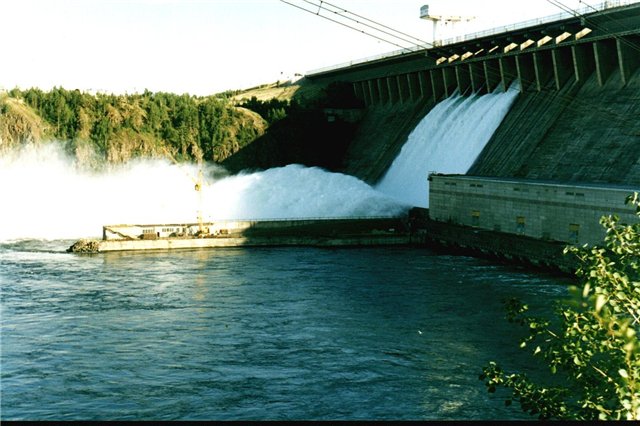 Домашнее задание.Напишите эссе на одну из тем.1. Ушла ли под воду Матёра?2. Как я понимаю традиции.	3. Символы вечности в повести.	4. Дарья и Андрей – два звена одной цепи.
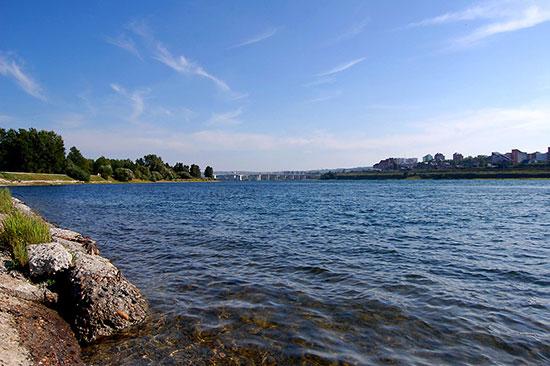 Спасибо за внимание!
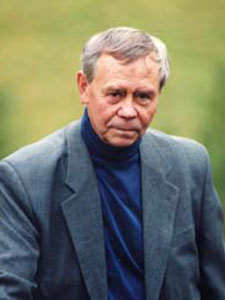 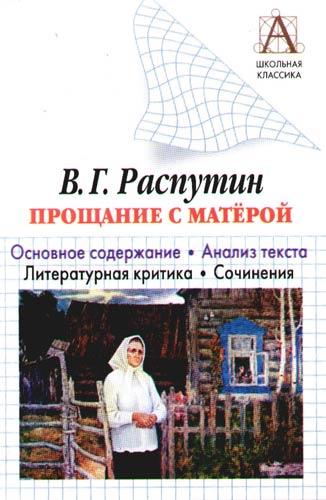